C H A P T E R   26The Refraction of Light: Lenses and Optical Instruments
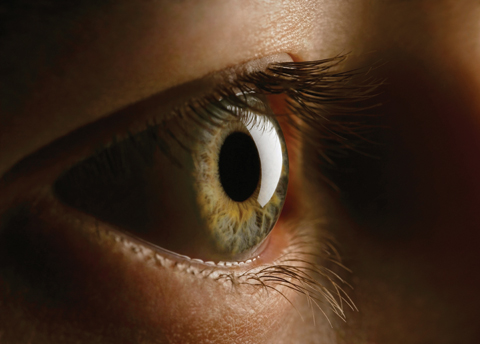 26.1 The Index of Refraction
The index of refraction n of a material is the ratio of the speed c of light in a vacuum to the speed v of light in the material:
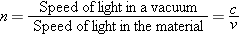 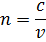 Q: What is the speed of light in water?
Refraction and Speed of the Wave
26.2 Snell's Law of Refraction
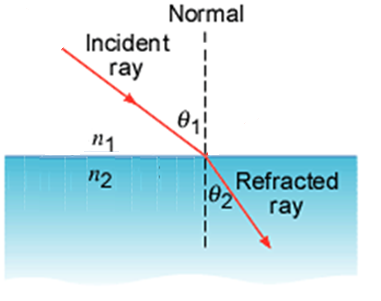 When light travels from a material with refractive index n1 into a material with refractive index n2 the refracted ray, the incident ray, and the normal lie in the same plane. The angle of refraction θ2 is related to the angle of incidence θ1 by:
n1 sin q1 = n2 sin q2
Derivation of Snell's Law
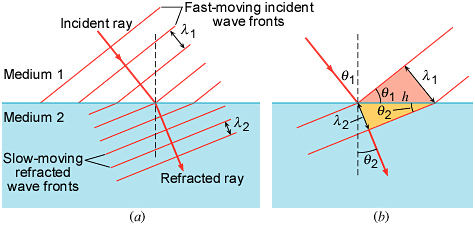 Apparent depth and Actual depth
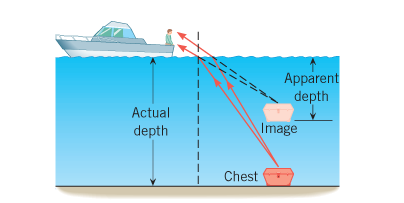 26.3 Total Internal Reflection
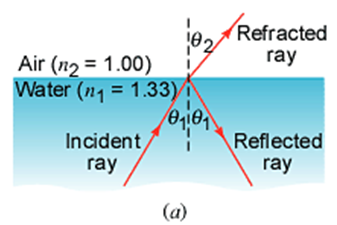 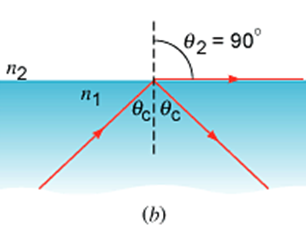 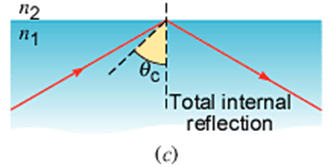 Critical angle, θc is given by:
Why a diamond sparkles?
Why does a diamond exhibit such brilliance? And why does a diamond lose much of its brilliance when placed under water?
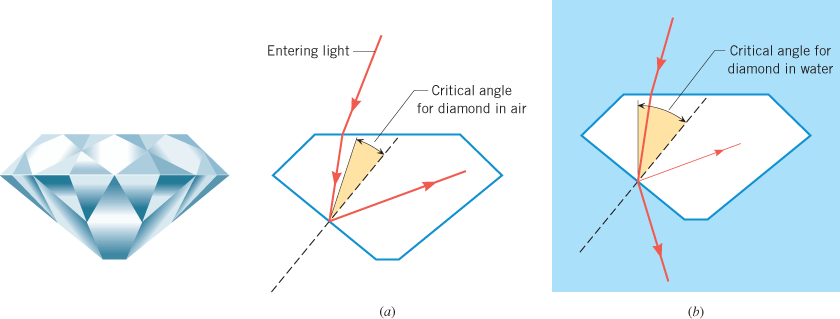 Optical Instruments
Many optical instruments, such as binoculars, periscopes, and telescopes, use glass prisms and total internal reflection to turn a beam of light through 90° or 180°.
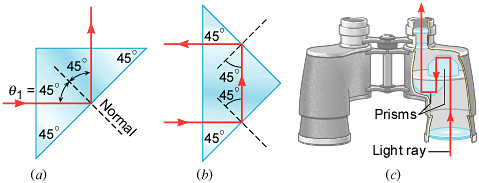 Fiber Optics
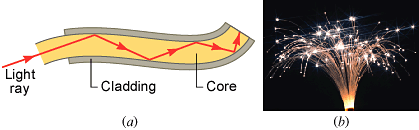 Light can travel with little loss in a curved optical fiber because the light is totally reflected whenever it strikes the core-cladding interface and because the absorption of light by the core itself is small.
Endoscopy
In the field of medicine, optical fiber cables have had extraordinary impact. In the practice of endoscopy, for instance, a device called an endoscope is used to peer inside the body.
Optical fibers have made arthroscopic surgery possible, such as the repair of a damaged knee shown in this photograph:
A bronchoscope is being used to look for signs of pulmonary disease.
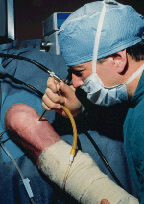 Polarization of Light
Polarized and Un-polarized Light
Electromagnetic Wave
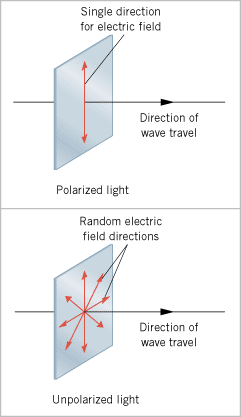 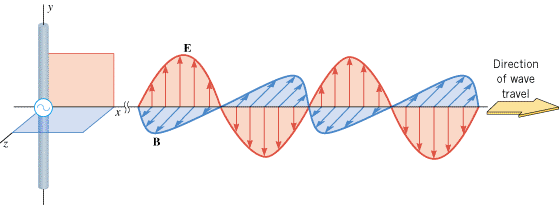 26.4. Polarization and the Reflection and Refraction of Light
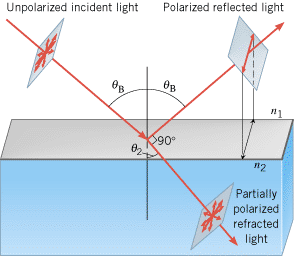 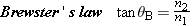 26.5 The Dispersion of Light: Prisms and Rainbows
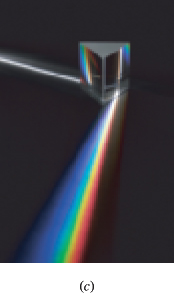 The Physics of Rainbows
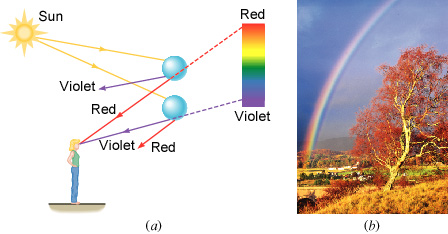 When sunlight emerges from a water droplet, the light is dispersed into its constituent colors.
Primary & Secondary Rainbow
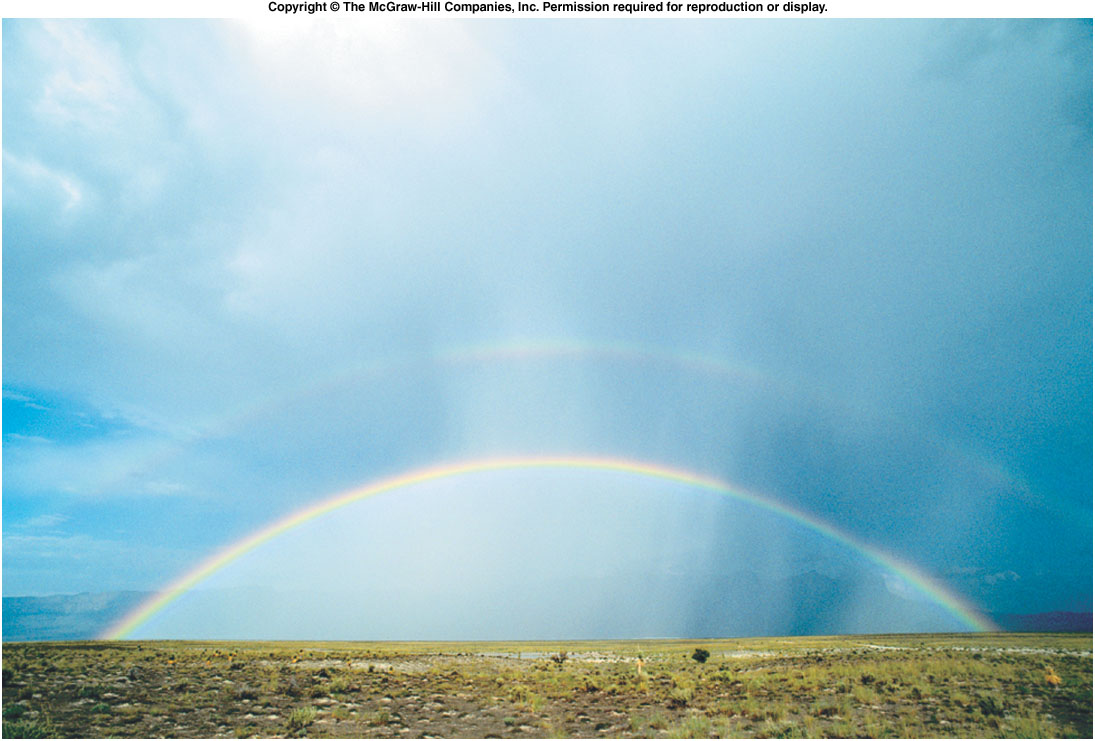 Primary Rainbow
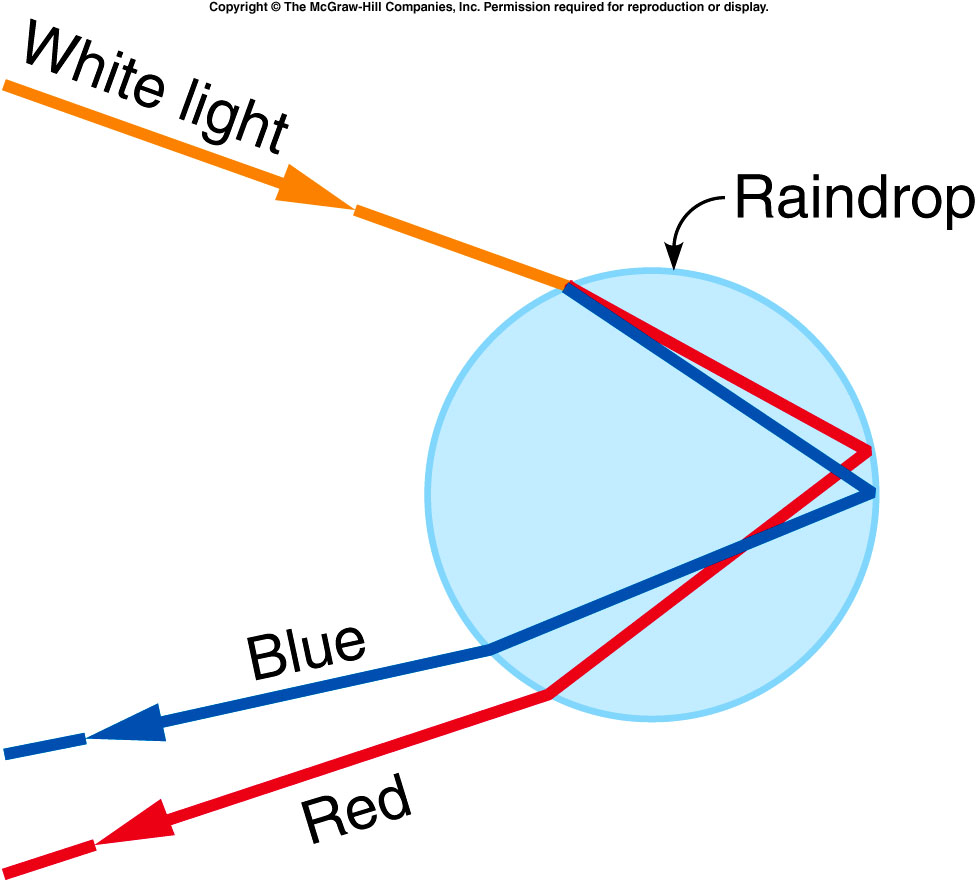 Water droplet disperses the light into colors.
Secondary Rainbow
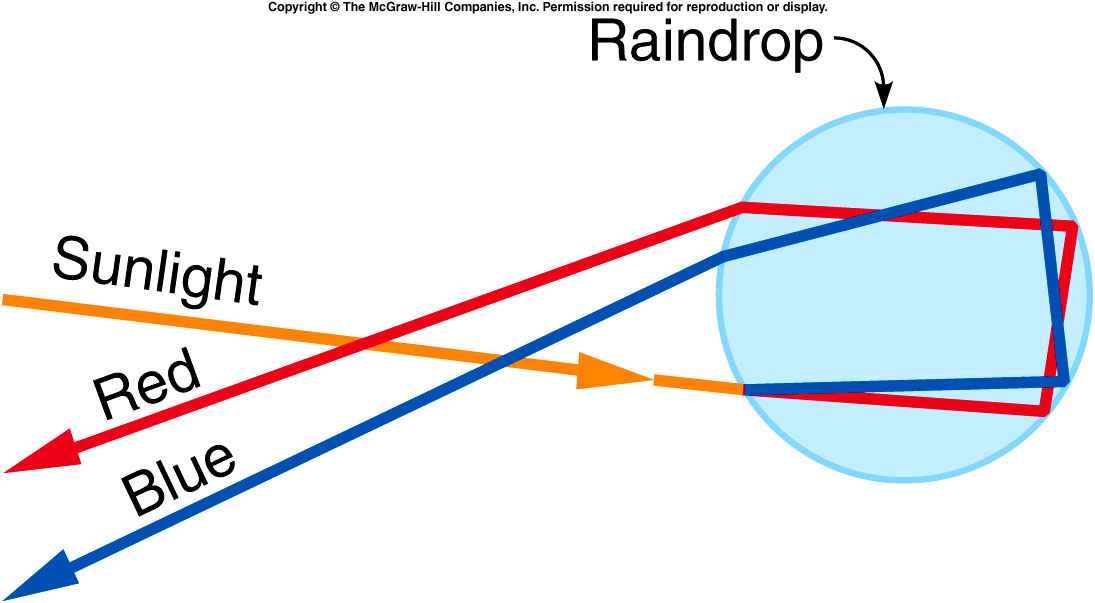 Colors are reversed and less intense.
26.6 Lenses
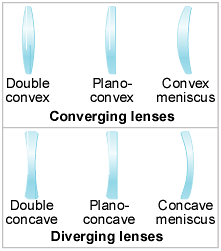 Converging Lens and Diverging Lens
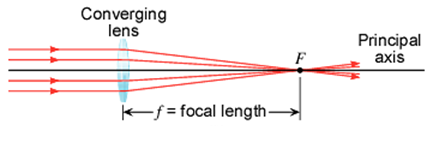 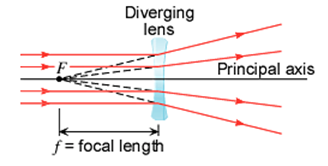 Focal length of a converging lens is real and considered positive.
Focal length of a diverging lens is virtual and considered negative.
Sign Conventions
Focal length:   f is (+) for a converging lens.   f is (–) for a diverging lens. 
Object & Image distances:  Real (+), virtual (– ).
Magnification:   m is (+) for an image that is upright with respect to the object.   m is (–) for an image that is inverted with respect to the object.
The Thin-lens Equation and the Magnification Equation
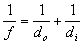 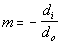 Problem 49
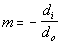 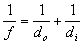 An object is located 9.0 cm in front of a converging lens (f = 6.0 cm). 
Using an accurately drawn ray diagram, determine where the image is located.
Calculate the image properties using the lens-equation and magnification equation.
Problem
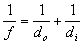 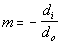 A diverging lens has a focal length of –32 cm. An object is placed 19 cm in front of this lens. Calculate (a) the image distance and (b) the magnification(c) Is the image real or virtual?(d) Is the image upright or inverted?(e) Is the image enlarged or reduced in size?(f) Draw a ray diagram.